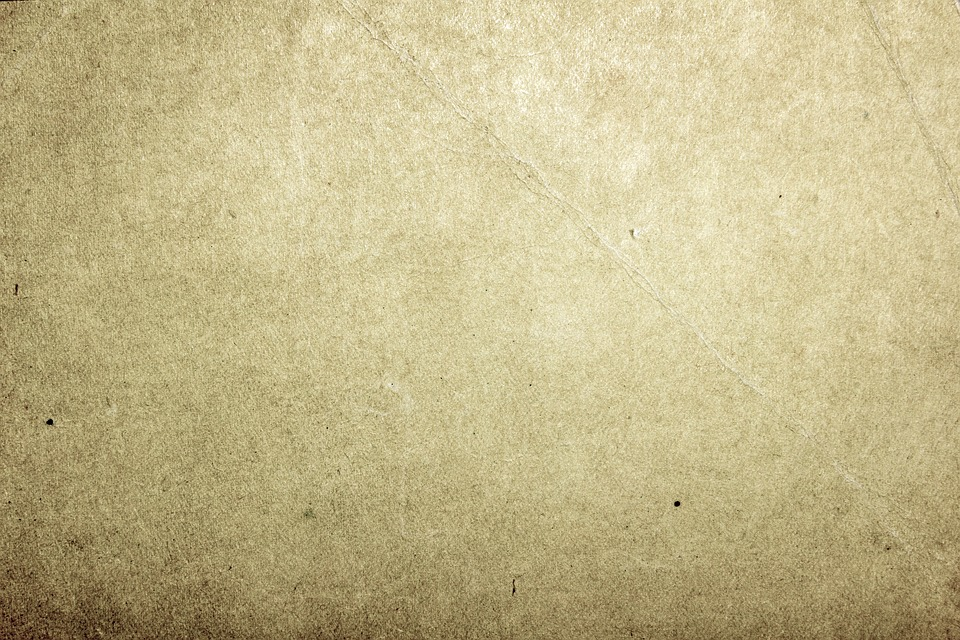 Who Are You In The Story of David and Goliath?
1 Sam. 17
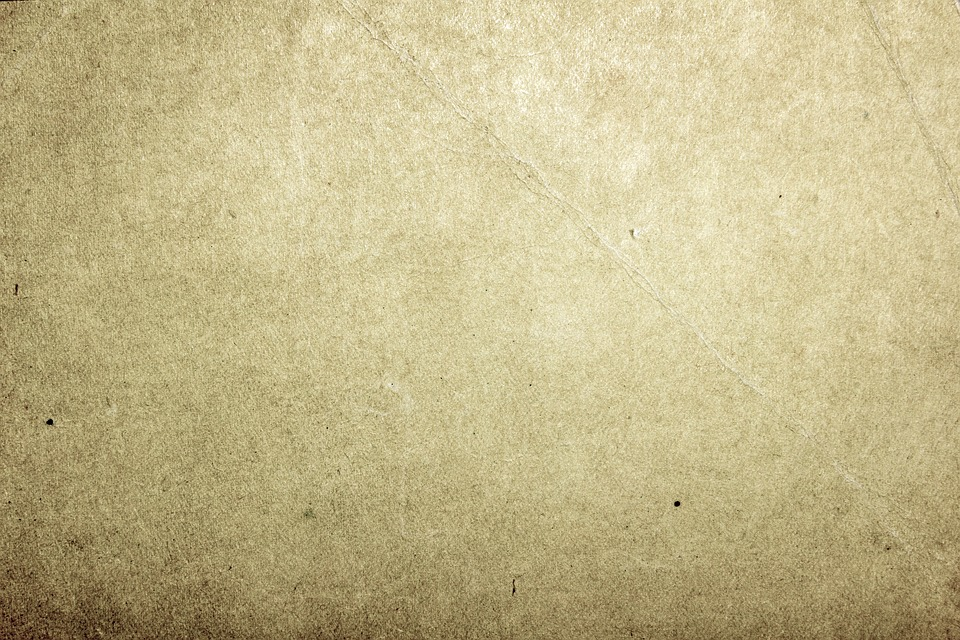 Are You Goliath and the Philistines?
Philistines - part of an army standing against our God's army 
1 Sam. 17:8,10 Goliath - a champion set to lead the rest of the Philistines
Matt 12:30 with Christ or against Christ 
James 4:4 enemy of God
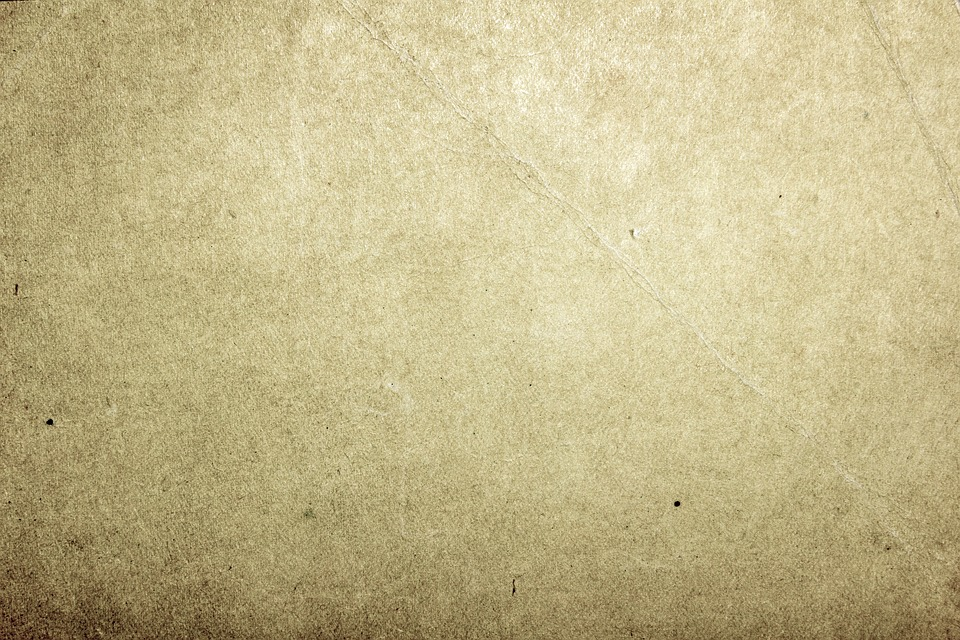 Are You the Soldiers of Israel?
Trained and prepared for battle 
1 Sam. 17:24-25 fled and dreadfully afraid
Matt. 25:25-26 wicked and lazy servant  
Rev. 21:8 the cowardly
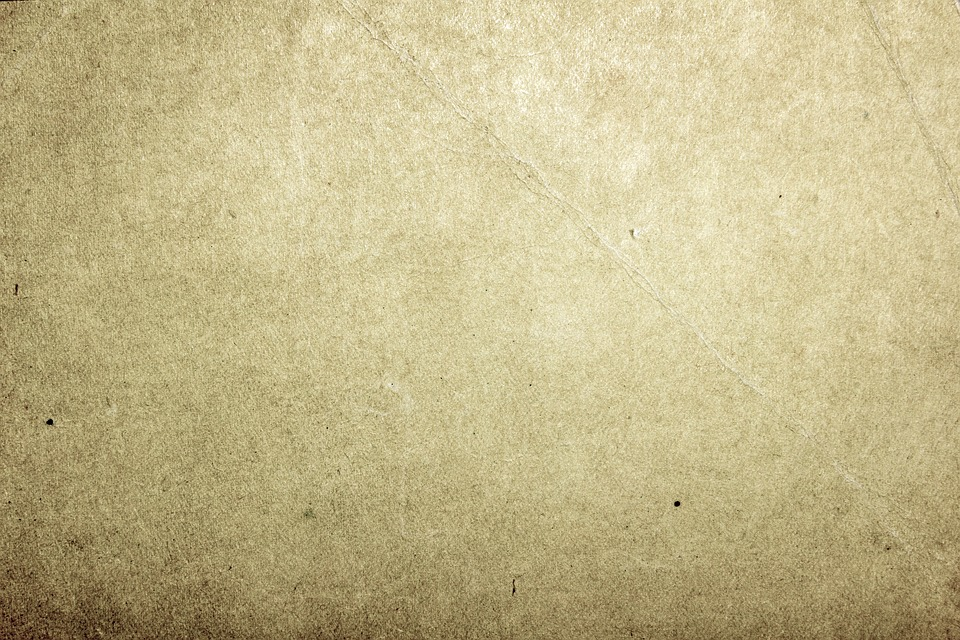 Are You King Saul?
1 Sam. 9:2 looked the part 
1 Sam. 17:11 when Saul heard these things, he was greatly afraid 
Luke 11:46 don’t even touch the burden with your finger 
Matt. 23:3-5 they do to be seen by men
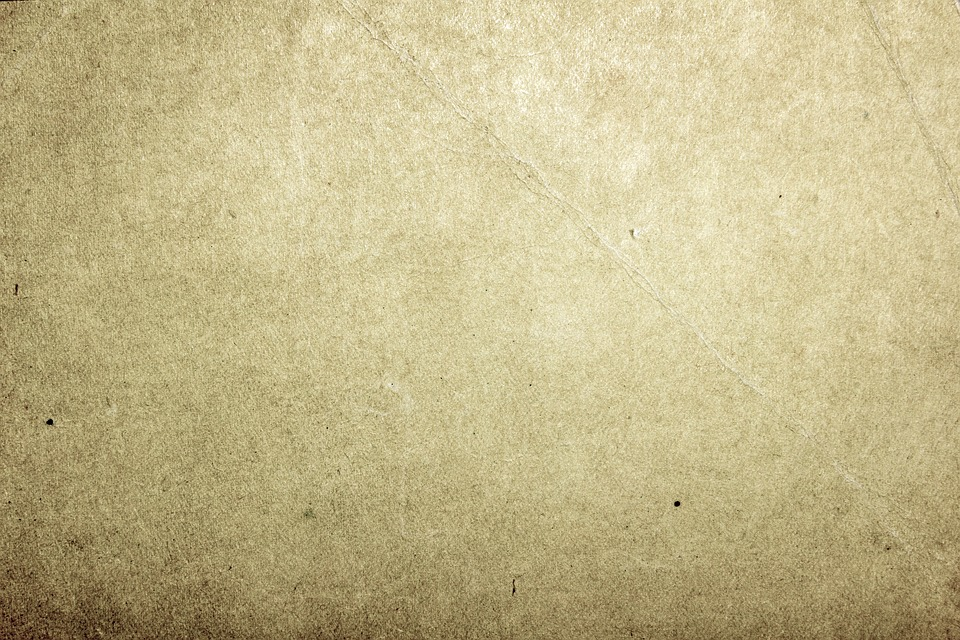 Are You David's Brother?
1 Sam. 17:28 anger aroused when David stood up for God 
Acts 14:12-15,19 stoned Paul when taught the truth 
John 1:11 His own did not receive Him
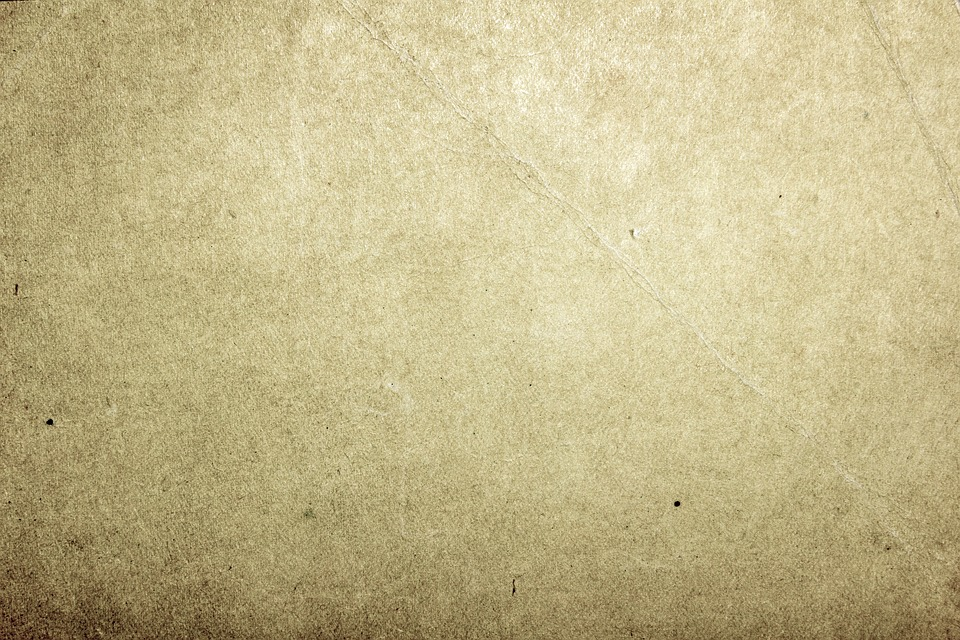 Are You David?
1 Sam. 17:32-37 let no man's heart fail your servant will go and fight 
1 John 4:1 test every spirit 
1 Peter 3:15 ready always to give an answer 
Luke 17:3 if your brother sins rebuke him 
Eph. 6:10-20 ready to use the armor of God